স্বাগতম
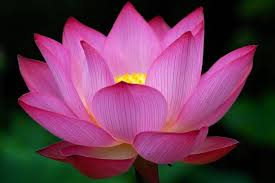 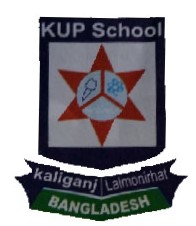 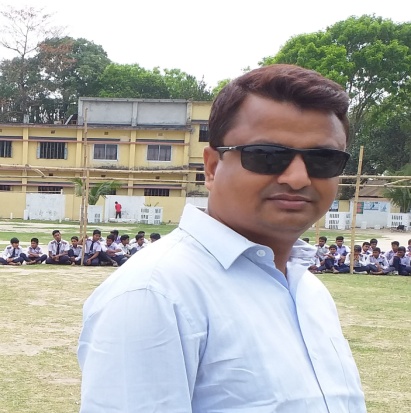 পরিচিতি
আনিছুর রহমান
সহকারী শিক্ষক
কালীগঞ্জ করিম উদ্দিন পাবলিক পাইলট উচ্চ বিদ্যালয়
শ্রেণিঃ অষ্টম                          বিষয়-বাংলা (১ম পত্র)    
সময়ঃ ৪৫ মিনিট
শিখনফল
শিখনফল
সমাসের সংঙ্গা বলতে পারবে ।
সমাসের বিভিন্ন অংশ বলতে পারবে।
সমাসের শ্রেণীবিভাগ করতে পারবে।
যে কোন ২টি সমাসের বর্ণনা করতে পারবে।
সমাস নির্ণয় করতে পারবে।
পুর্বজ্ঞান যাচাই
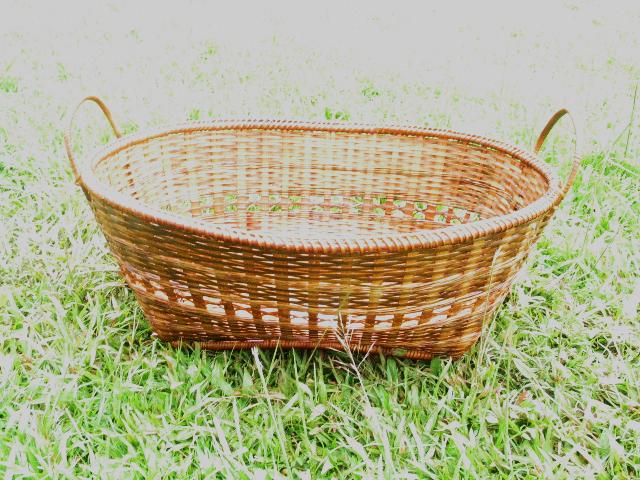 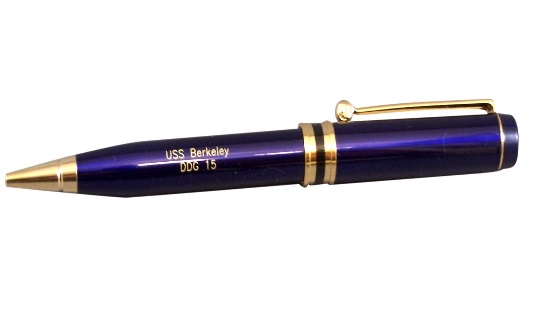 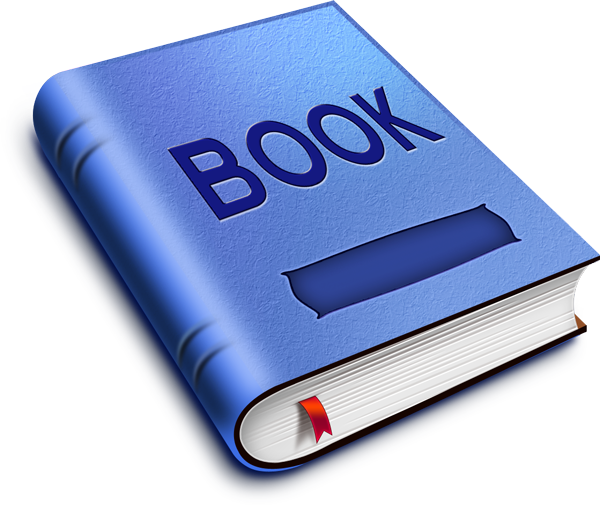 দুই বা ততোধিক পদকে এক পদে পরিণত হওয়ার নামই সমাস।
সমাস
সমাসের বিভিন্ন অংশ
পুর্বপদ
পরপদ
অহি ও নকুল = অহি-নকুল
ব্যাসবাক্য
সমসত পদ
দ্বন্দ্ব
বহুব্রীহি
দ্বিগু
সমাসের শ্রেনীবিভাগ
অব্যয়ীভাব
তৎপুরুষ
কর্মধারয়
পাঠ বিশ্লেষণ
দ্বন্দ্ব সমাস-যে সমাসে উভয় পদ প্রধান তাকে দ্বন্দ্ব সমাস বলে। যেমন--

মা ও বাবা—মা-বাবা ,ভাই ও  বোন—ভাই-বোন।
দ্বিগু সমাস—যে সমাসে পুর্ব পদে সংখাবাচক শব্দ এবং পরপদে সমাহার বুঝায় 
তাকে দ্বিগু সমাস বলে। যেমন- তে (তিন) মাথার সমাহার—তেমাথা।
জোড়ায় কাজ
১। ব্যাস বাক্যসহ সমাসের নাম লেখ।
হাট-বাজার
দা-কুমড়া
ত্রিফলা
জমা-খরচ
পঞ্চবটী
মুল্যায়ণ
১। সমাস কাকে বলে ?
                   ২। সমাস কত প্রকার ও কি কি ?
  ৩। সমস্ত পদ কি?
            ৪। ব্যাসবাক্য কাকে বলে?
                 ৫। দ্বন্দ্ব সমাস কোন পদ প্রধান ?
         ৬। চা-বিস্কুট কোন সমাস?
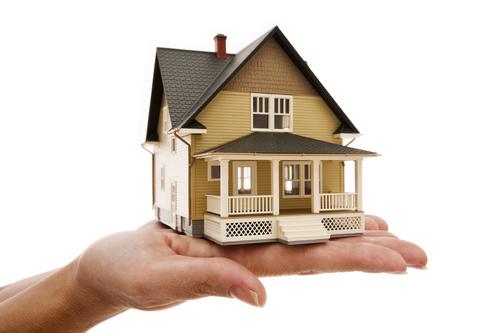 বাড়ীর কাজ
দ্বন্দ্ব ও দ্বিগু সমাস সম্পর্কে বিস্তারিত জানবে।
ধন্যবাদ